Mu2e report
Tom Diehl (FNAL), Greg Rakness (FNAL)
Friday 9am AD meeting
09-Feb-2024
https://indico.fnal.gov/event/63298/
Recall:  2024 is a busy year at the Mu2e building
Now:  upstream Transport Solenoid is in the building
Survey has confirmed location  studies underway to understand implications on target location

Week of 19-Feb:  plan to move downstream Transport Solenoid from HAB
... depending on weather…

Later in 2024:  Calorimeter to arrive, followed by Tracker
Equipment Chilled Water procurement + fabrication ongoing
Tracker chiller being installed at building
Installation of Calo and Trk cables ongoing  
2
T Diehl (FNAL), G Rakness (FNAL)             AD 9am meeting      09-Feb-2024
Cable Pulling Progress @ Mu2e
Teams of stalwarts have been installing Calorimeter cables from the DAQ room to the east end of the detector trench.
Next week we install Optical Fibers, then Tracker Cables
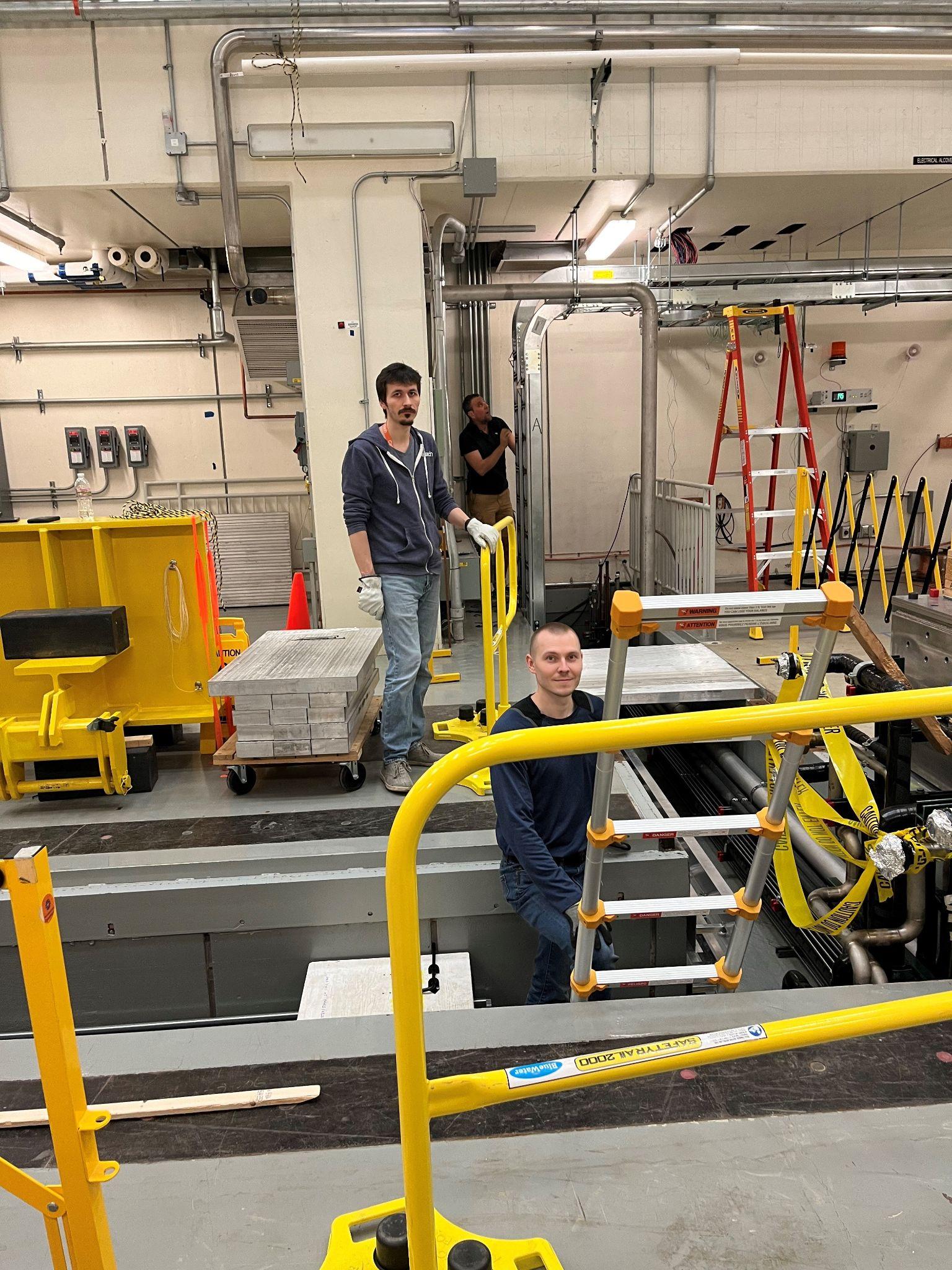 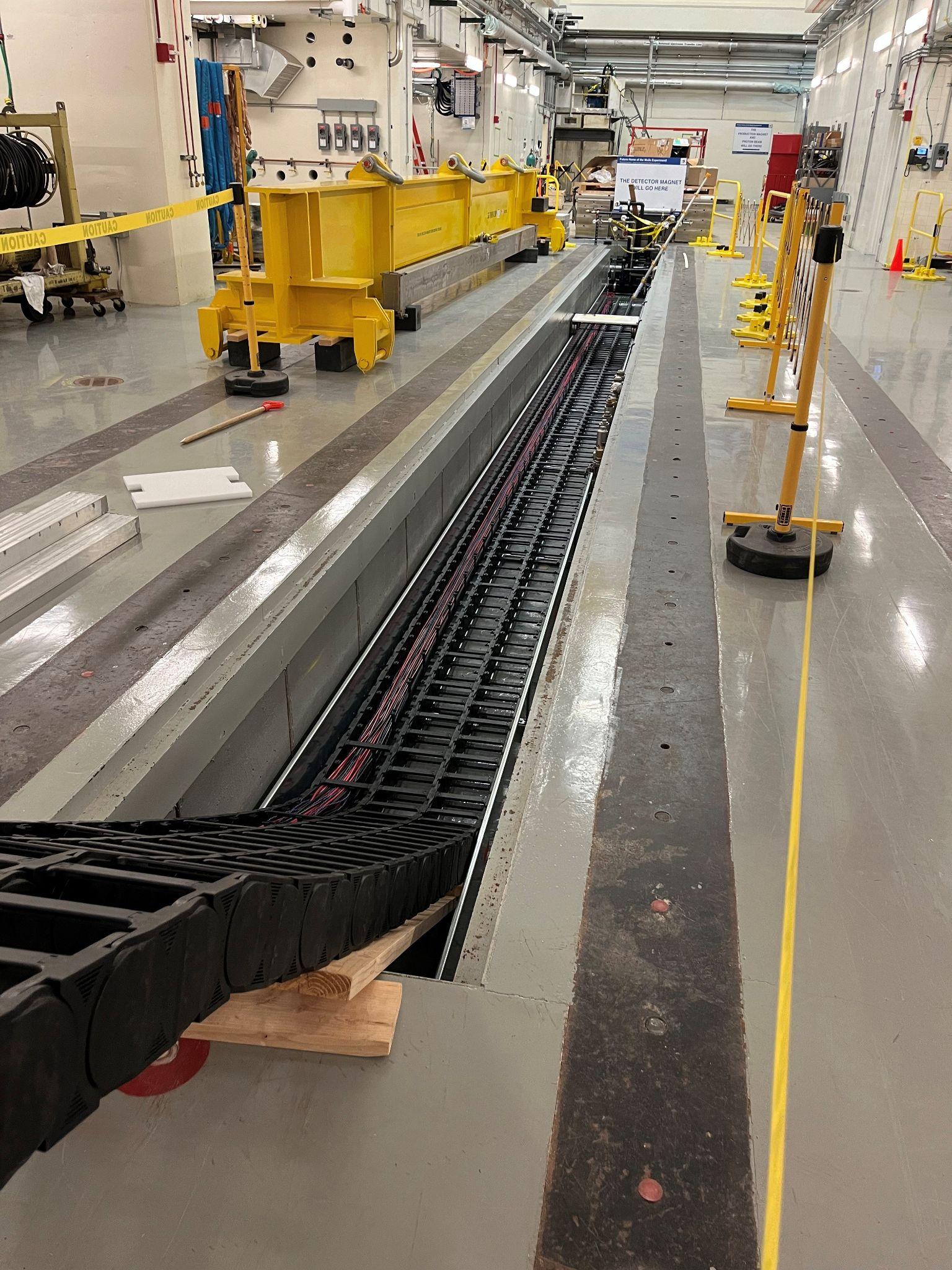 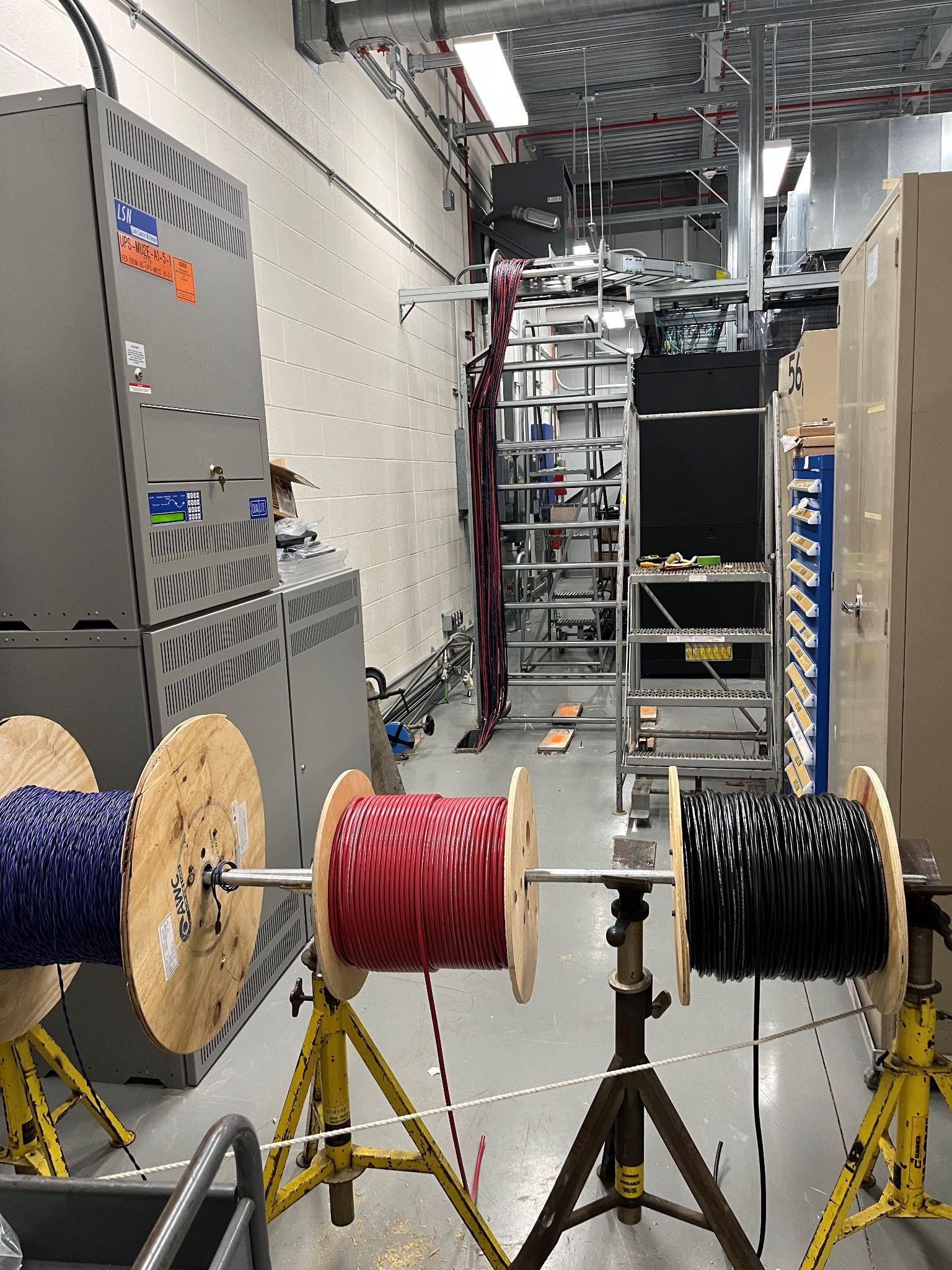 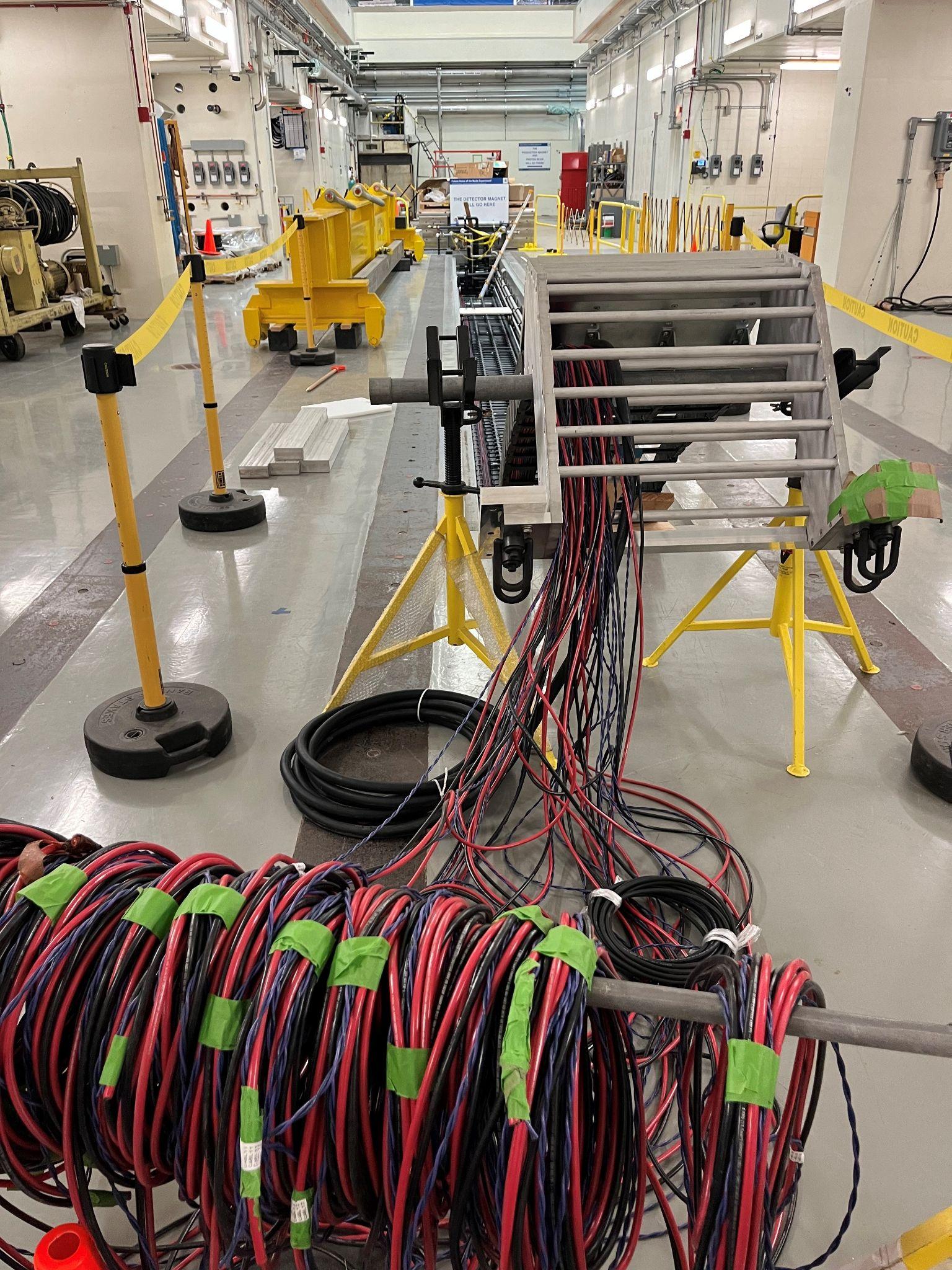 3
T Diehl (FNAL), G Rakness (FNAL)             AD 9am meeting      09-Feb-2024
In addition…
Network issues observed 31-Jan evening
VOIP phones weren’t working

A bird had found itself a home at Mu2e during the January cold spell… it has now been chased out of the building… 
A bird trap has been purchased to mitigate the impact of future infiltrations of feathered friends
4
T Diehl (FNAL), G Rakness (FNAL)             AD 9am meeting      09-Feb-2024